«Veber DPS» hidravlik dəlici perforasiya sistemi.
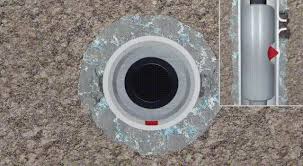 1
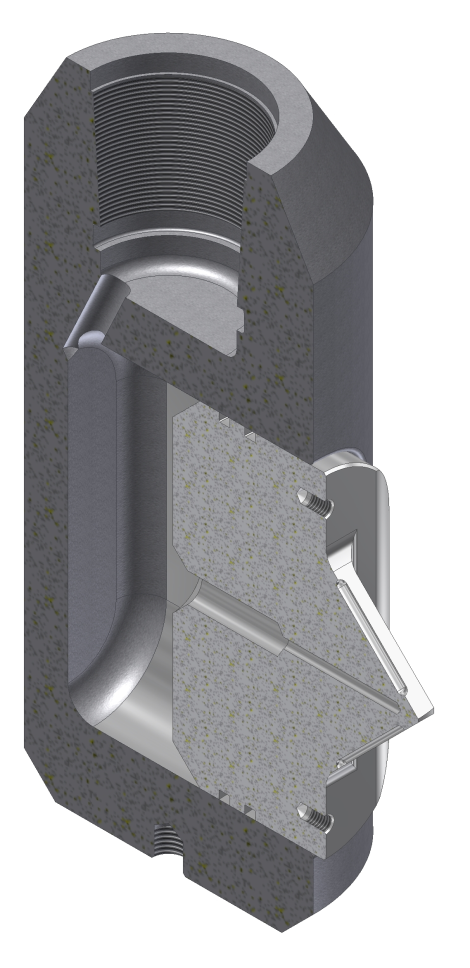 “Veber” Hidravlik dəlici perforasiya sistemi neft-qaz quyularının istismar kolonlarında, lay kavernalarının yuyulması üçün. nəzərdə tutulmuşdur. 
Sistemin istismar şərtləri:
İşçi temperatur diapazonu: +10 ...+120 С;
Maksimal işçi təzyiq 15 MPа.
2
3
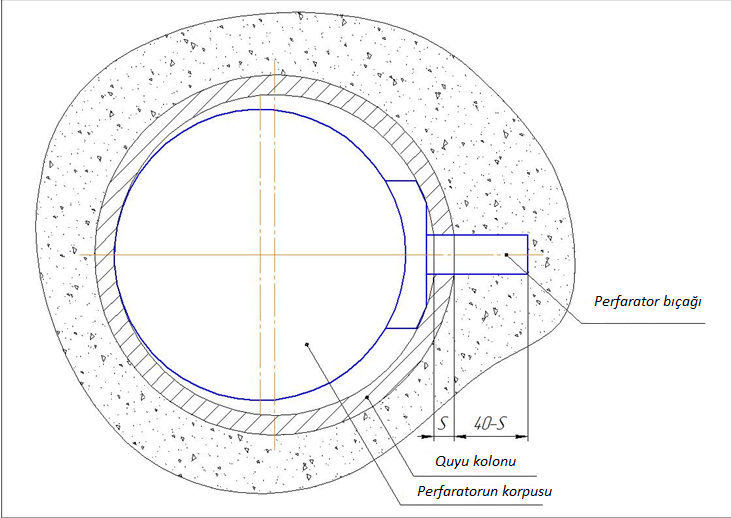 Sxem 1 – Perforatorun dəlici bıçaqının kolondan çölə çıxması
4
Hidromexaniki dəlici perforasiyanın imkanları:
 Quyu və lay arasındakı hidrodinamik əlaqənin yaranmasını, maksimal keyfiyyətlə təmin edir,
 Perforasiya intervalından kənar, kolonun və sement həlqələrinin zədələnməsinə imkan vermir.
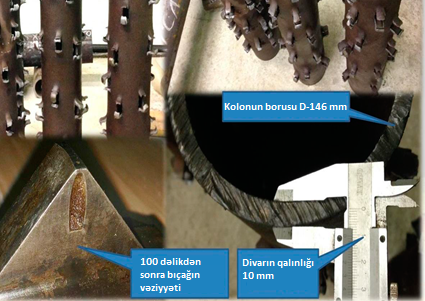 Dəlici perforasiyanın tətbiqinin nəticələri: 
 Layın potensial imkanlarının maksimal dərəcədə istifadə olunması
 Quyunun uzunmüddətli istismarı.
 Təmir olunma intervallarının uzdılması.
5
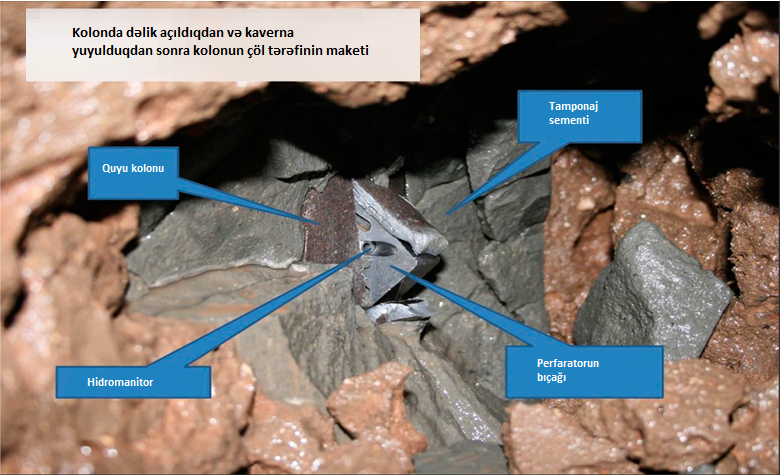 6
İşlərin aparılması vaxtının azalması 
 İş kompleksi perforatoru quyudan çıxarmadan həyata keçirilir. Təmir-izolyasiya işləri və kimyəvi əməliyyatlar perforatorun özü vasitəsilə aparılır, nəticədə qalxma-enmə əməliyyatına çəkilən vaxta və vəsaitə qənaət edilir.
 Kolonda dəliyin açılmasına təxminən 5 saniyə vaxt tələb olunur və bu da digər qoruyucu perforasiya üsullarından fərqli olaraq vaxta əhəmiyyətli dərəcədə qənaət edir.
 Quyunun istismara verilməsi müddəti sürətlənir.
Təhlükəsizlik 
 Partlayıcı maddələrdən istifadə olunmur.
 Kolonda dəliklər açıldıqda, quyuda zərbə effekti olunmur. (Fuqas effekti=0).
İşlər sutkanın istənilən vaxtında aparıla bilər.
 Perforatorun quyuda ilişməsi riski mövcud deyil..
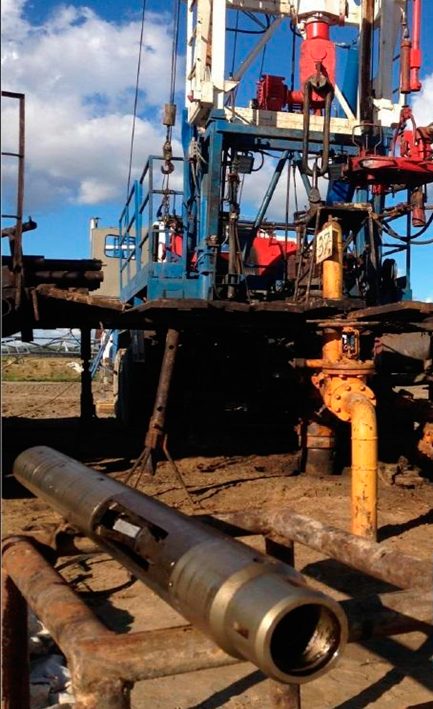 7
Keyfiyyət 
 Digər perforasıya texnologiyaları ilə müqayisədə, kolonun dəlik sahəsi əhəmiyyətli dərəcədə böyüyür.
 Hidravlik monitorlar bilavasitə bıçaqların üzəridə yerləşir, nəticədə kaverna birbaşa yuyulur və kavernana ölçülərinin əhəmiyyətli şəkildə böyüməsinə imkan yaradır.
Perforasiya zonasının aşağı və yuxarı ətraflarında yerləşən sement həlqələrinin bütövlüyü və toxunulmazlığı təmin olunur.
 Kolonun bütövlüyü, onun dayanıqlılığı və həndəsi forması qorunur. 
 Dəlik açan perforatorun istifadə olunması, layda hidropartlayış işləri aparıldıqda, yüksək effektliliyi təmin edir.
 Quyu daxilində istiqamətləndirilərək dəlik açılması imkanı mövcuddur.
İqtisadı effektivlik
 Perforasiya işləri aparıldlqdan sonra, sement həlqələrin və kolonun bərpası üçün, xərc tələb olunmur.
 Aparılan işlərin vaxtının qısalması səbəbindən, təmir işlərinə çəkilən xərclər azalır.
Təmirlə əlaqədar quyunun dayanması vaxtı azalır.
 Kumulyativ perforasiyadan fərqli olaraq, dəliklərin hər birinin açılmasına zəmanət verilir.
8
9
10